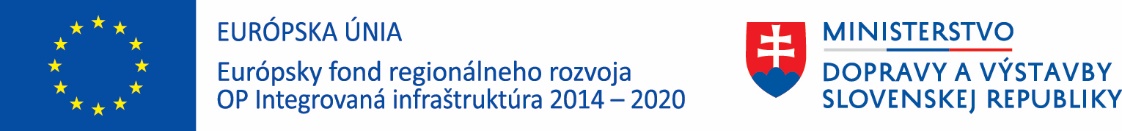 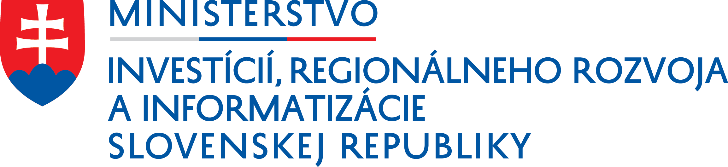 Predkladanie Žiadostí o platbu v rámci dopytovej výzvy
Wifi pre Teba
23.03.2021, Bratislava
[Speaker Notes: Zameranie na detaily.
Prezentácia p. GRS celkový pohľad]
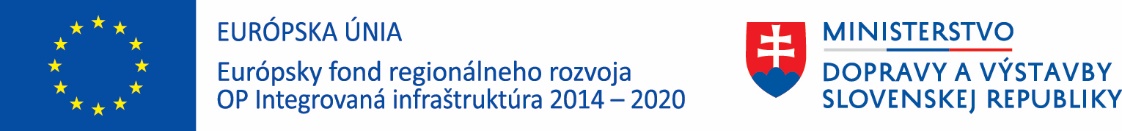 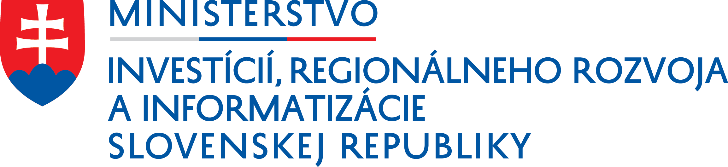 Obsah
Typy žiadostí o platbu – systémy financovania
Počet ŽoP v rámci projektu Wifi pre Teba
Životný cyklus ŽoP
Zoznam podpornej dokumentácie v rámci jednotlivých typov ŽoP
Deklarované výdavky v ŽoP 
Kontrola verejného obstarávania
WIFI4EU
Formulár ŽoP
Detailný popis podpornej dokumentácie v ŽoP (poskytnutie predfinancovania + priebežná platba)
Detailný popis podpornej dokumentácie v ŽoP (zúčtovanie predfinancovania)
Najčastejšie nedostatky v ŽoP
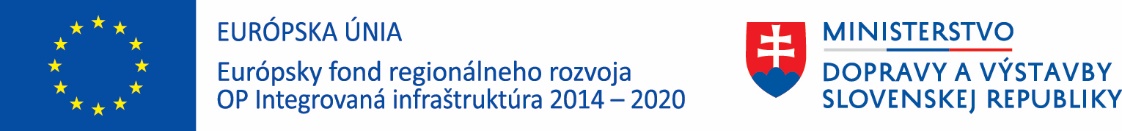 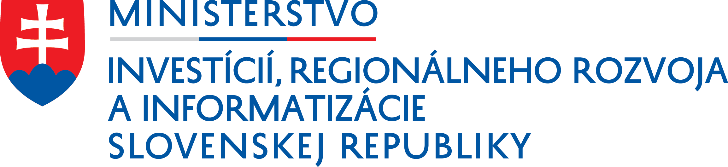 1) Typy Žiadostí o platbu – systémy financovania
Typ č. 1
Typ č. 2
Typ č. 3
Poskytnutie predfinancovania
Zúčtovanie predfinancovania
Priebežná platba (refundácia)
Faktúra JE uhradená dodávateľovi!
Faktúra JE uhradená dodávateľovi!
Faktúra NIE JE uhradená dodávateľovi!
V rámci 1 ŽoP nie je možné kombinovať viacero systémov financovania
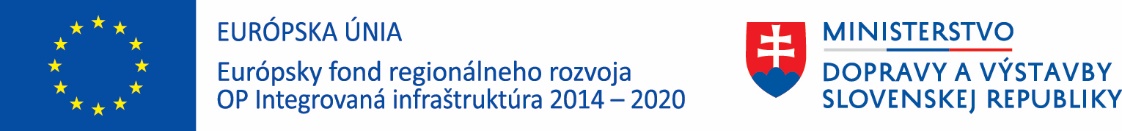 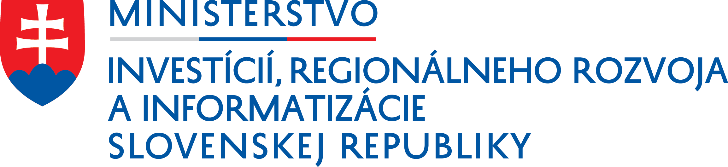 2) Počet ŽoP v rámci projektu
Koľko ŽoP predloží prijímateľ na SO OPII počas trvania projektu Wifi pre Teba?
Ak sa prijímateľ rozhodne pre systém financovania „predfinancovanie“
Záverečná ŽoP projektu
1. ŽoP
Poskytnutie predfinancovania
2. ŽoP    Zúčtovanie predfinancovania
Predkladá postupne 2 ŽoP
Ak sa prijímateľ rozhodne pre systém financovania „refundácia“
Záverečná ŽoP projektu
1. ŽoP      Priebežná platba (refundácia)
Predkladá 1 ŽoP
3) Životný cyklus ŽoP
Aké sú lehoty na kontrolu a schválenie ŽoP?
PREDFINANCOVANIE
PRIEBEŽNÁ PLATBA (REFUNDÁCIA)
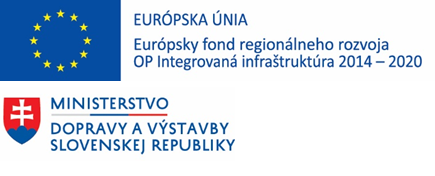 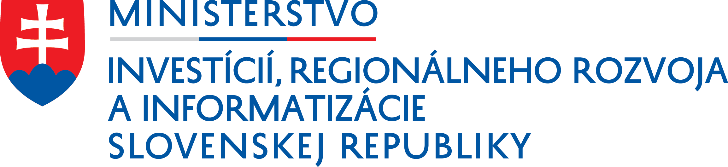 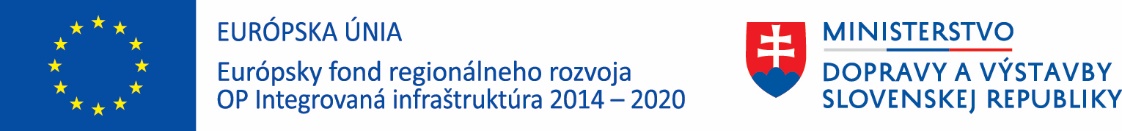 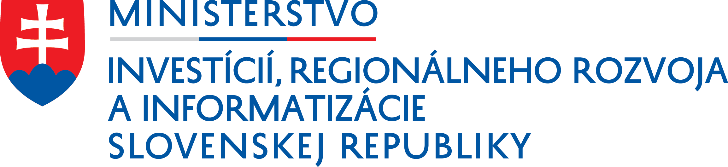 4) Zoznam podpornej dokumentácie v rámci jednotlivých typov ŽoP
Zúčtovanie predfinancovania
!!! Faktúra JE uhradená dodávateľovi !!!
Poskytnutie predfinancovania
!!! Faktúra NIE JE uhradená dodávateľovi !!!
Priebežná platba (refundácia)
!!! Faktúra JE uhradená dodávateľovi !!!
Sprievodný list
Formulár ŽoP z ITMS

Faktúra
Likvidačný list k faktúre
Preberací protokol
Zaraďovací protokol do majetku
Zmluva s dodávateľom (ak relevantné)
Podrobný popis AP s väzbou na finančné limity (ak relevantné)
Simulácia pokrytia priestoru v čase predloženia ŽoNFP (ak relevantné)
Mapové podklady + meranie skutočného pokrytia
Listy vlastníctva/nájomné zmluvy (ak relevantné)
Funkčný popis diela a vyobrazenie obsahu hotspot portálu
Fotodokumentácia všetkých AP
Analytické účtovníctvo
Fotodokumentácia archívu
Publicita projektu (plagát + web)
Sprievodný list
Formulár ŽoP z ITMS

Bankový výpis - príjem prostriedkov z PJ OPII
Bankový výpis - úhrada prostriedkov dodávateľovi
Sprievodný list
Formulár ŽoP z ITMS

Faktúra
Likvidačný list k faktúre
Preberací protokol
Bankový výpis – úhrada prostriedkov
Zmluva k BÚ (ak je iný ako v Zmluve o NFP)
Zaraďovací protokol do majetku
Zmluva s dodávateľom (ak relevantné)
Podrobný popis AP s väzbou na finančné limity (ak relevantné)
Simulácia pokrytia priestoru v čase predloženia ŽoNFP (ak relevantné)
Mapové podklady + meranie skutočného pokrytia
Listy vlastníctva/nájomné zmluvy (ak relevantné)
Funkčný popis diela a vyobrazenie obsahu hotspot portálu
Fotodokumentácia všetkých AP
Analytické účtovníctvo
Fotodokumentácia archívu
Publicita projektu (plagát + web)
Predkladá sa jeden bankový výpis.
Predkladajú sa dva bankové výpisy.
Nepredkladá sa žiadny bankový výpis
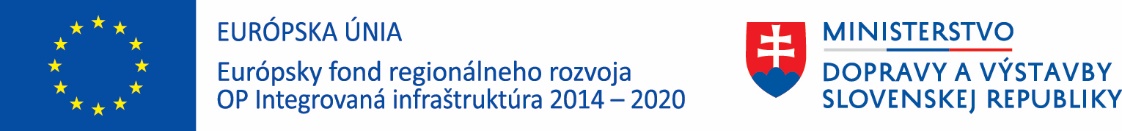 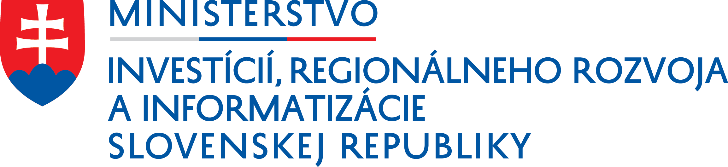 5) Deklarované výdavky v ŽoP
Ako si správne nárokovať výšku oprávnených výdavkov v ŽoP?
Prípad č. 1
Prípad č. 2
!!! POZOR !!!
Prijímateľ si v ŽoP nárokuje celkové oprávnené náklady projektu aj vrátane 5% vlastných zdrojov !!!


Po schválení ŽoP zo strany Platobnej jednotky systém automaticky prepošle prijímateľovi NFP (95% z celkových oprávnených výdavkov)
15 000,00 €
15 000,00 €
Rozpočet NFP
Rozpočet NFP
15 247,50 €
13 900,00€
Faktúra (zmluva o dielo/schválené VO)
Faktúra (zmluva o dielo/schválené VO)
Prijímateľovi sa poskytne 15 000 €
Prijímateľovi sa poskytne 13 900 €
Výdavok sa financuje len do výšky víťaznej ponuky na základe schválenej administratívnej finančnej kontroly verejného obstarávania.
Výdavok sa financuje do výšky schváleného rozpočtu NFP
[Speaker Notes: Zameranie na detaily.
Prezentácia p. GRS celkový pohľad]
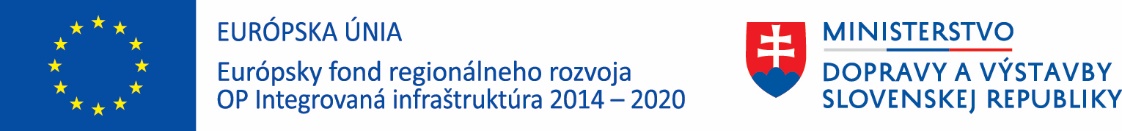 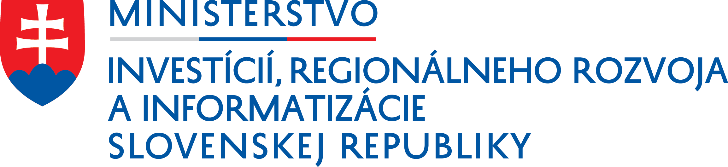 6) Kontrola verejného obstarávania
Aké podmienky musia byť splnené, aby SO OPII mohlo schváliť ŽoP?
SPRÁVA Z KONTROLY VO
ŽoP nie je možné schváliť, pokiaľ nebola vypracovaná Správa z kontroly VO zo RO OPII
VO v ITMS2014+
Účtovný doklad (faktúra) a deklarované výdavky ŽoP v ITMS musia mať priradený kód VO!!!
Nevyhnutnou podmienkou schválenia ŽoP na SO OPII je, aby prijímateľ pred predložením ŽoP zaevidoval údaje o zrealizovanom verejnom obstarávaní do ITMS2014+ a požiadal RO o vykonanie finančnej kontroly VO podľa aktuálne platnej Príručky pre realizáciu verejného obstarávania OPII.
[Speaker Notes: Zameranie na detaily.
Prezentácia p. GRS celkový pohľad]
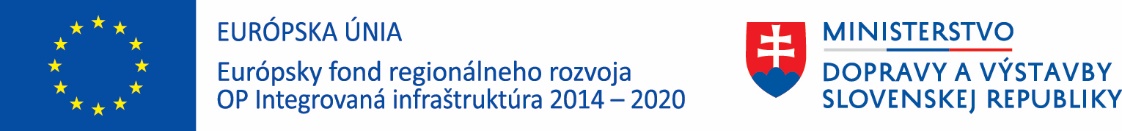 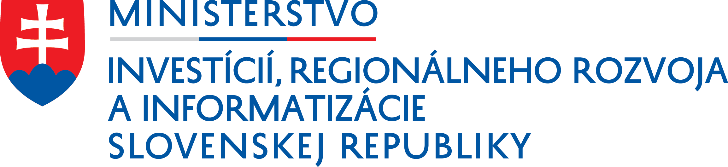 7) WIFI4EU
Aké podmienky musia byť overené, ak prijímateľ realizoval dielo aj v rámci WIFI4EÚ?
SO OPII musí overiť podmienku duplicitného financovania
Overuje sa na základe mapového podkladu, v rámci ktorého je zakreslené:

Umiestnenie všetkých prístupových bodov financovaných z iniciatívy Wifi4EU a výzvy WiFi pre Teba ako aj iných verejných zdrojov

Reálne šírenie (pokrytie) signálu zo všetkých prístupových bodov financovaných z iniciatívy Wifi4EU a výzvy WiFi pre Teba ako aj iných verejných zdrojov
Prijímateľ predloží mapový podklad
SO OPII musí overiť podmienku prekryvu signálu
Prijímateľ môže využiť aj poukaz z WiFi4EU. Dôrazne však odporúčame, aby prístupové body financované z rôznych iniciatív boli v obci rozmiestnené tak, aby nedochádzalo k vzájomnému prekryvu signálu. V rámci iniciatívy Wifi pre Teba môže dochádzať k prekryvu signálu medzi jednotlivými AP.
V prípade, že neexistujú AP z iných zdrojov, ako sú zdroje z výzvy Wifi pre Teba (t.j. iniciatíva Wifi4EU, iné verejné zdroje a zdroje EU, komerčné zdroje), je potrebné aj tento fakt zaznamenať na Formulári ŽoP (v časti Doplňujúce monitorujúce údaje).
Mapa pokrytia (šírenie wifi signálu) musí zodpovedať realite! Nie je možné použiť indikatívnu simuláciu pokrytia ako v prípade ŽoNFP.
[Speaker Notes: Zameranie na detaily.
Prezentácia p. GRS celkový pohľad]
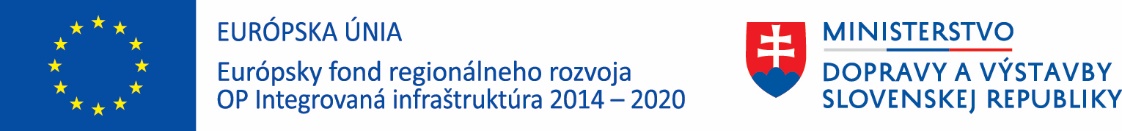 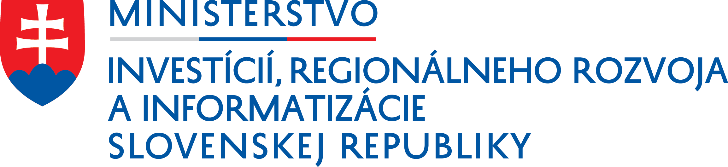 8) Formulár ŽoP
Ako správne vyplniť formulár ŽoP?
[Speaker Notes: Zameranie na detaily.
Prezentácia p. GRS celkový pohľad]
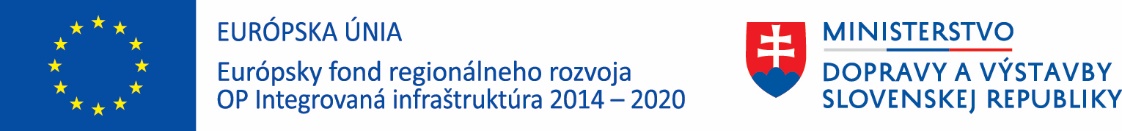 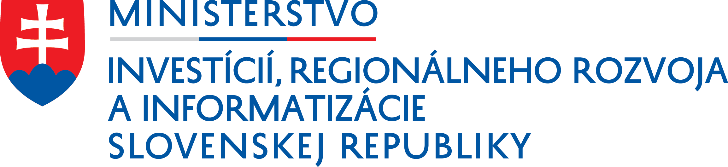 8) Formulár ŽoP
Ako správne vyplniť formulár ŽoP?
Formulár ŽoP – strana 1
Formulár ŽoP – strana 2
Formulár ŽoP – strana 3
Formulár ŽoP – strana 4
Formulár ŽoP – strana 5
[Speaker Notes: Zameranie na detaily.
Prezentácia p. GRS celkový pohľad]
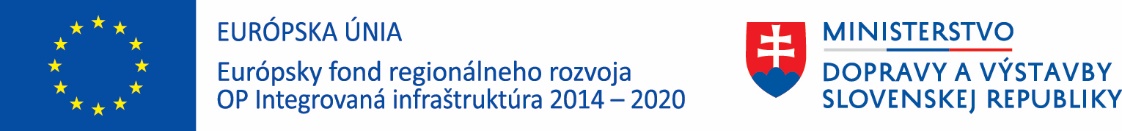 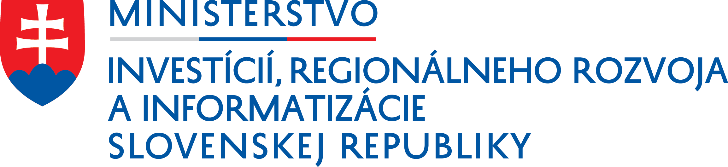 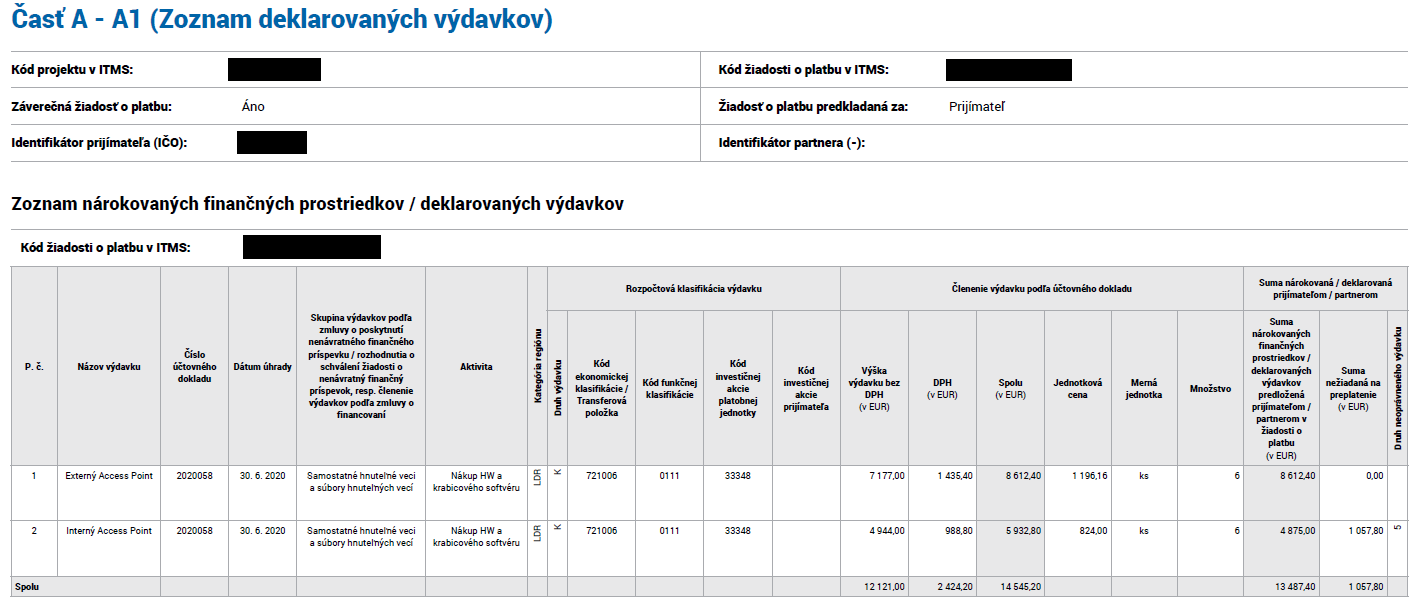 Nárokovaná suma - NFP
Štruktúra výdavkov by sa mala zhodovať s rozpočtom NFP, t. j. mala by byť  v tvare „Interný AP“, resp. „Externý AP“.
Dátum úhrady faktúry dodávateľovi
Nenárokovaná suma – rozdiel medzi faktúrou a nárokovanou sumou
Musí sedieť so Zmluvou NFP
K = kapitálový výdavok
B = bežný výdavok
Sú kódy správne?
Pozri slide č. 11
Celková suma faktúry
[Speaker Notes: Zameranie na detaily.
Prezentácia p. GRS celkový pohľad]
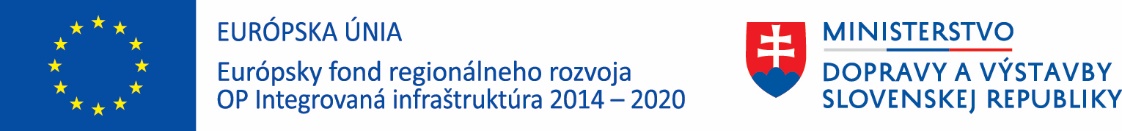 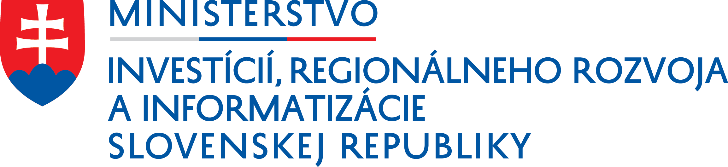 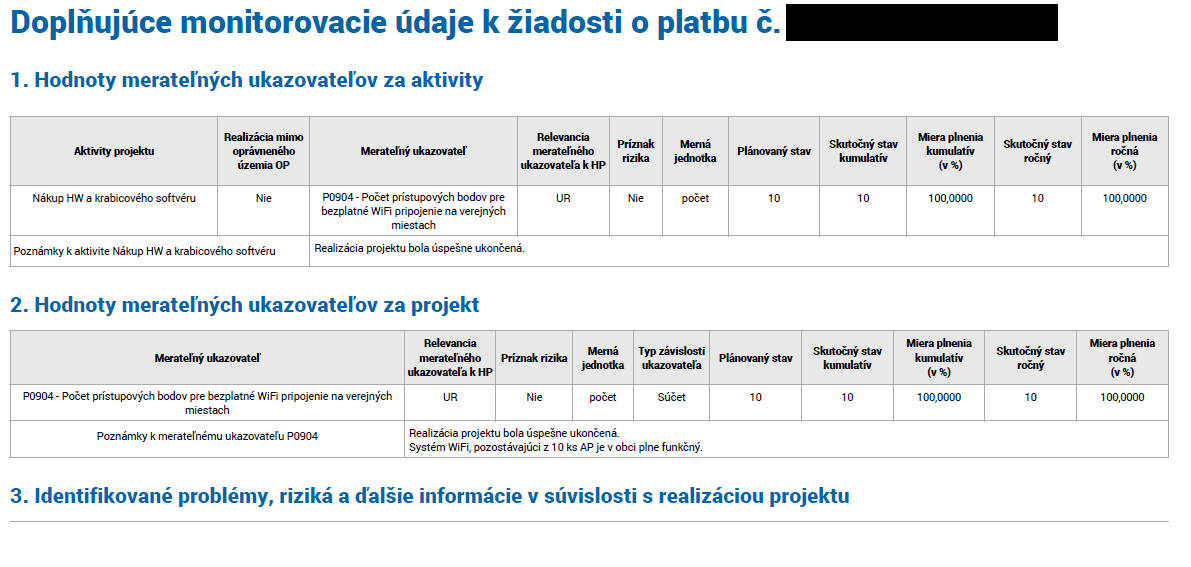 Uviesť riziká na základe ŽoNFP + uviesť, či prijímateľ disponuje v mieste realizácie projektu aj prístupovými bodmi z iných zdrojov (napr. WIFI4EU)
[Speaker Notes: Zameranie na detaily.
Prezentácia p. GRS celkový pohľad]
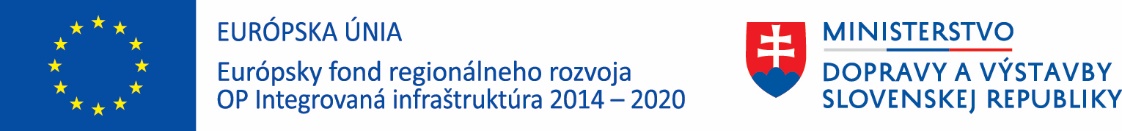 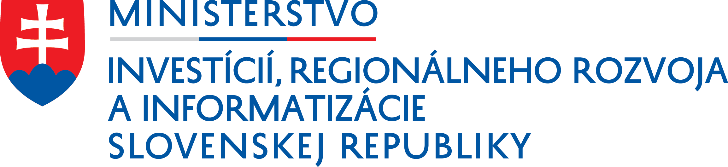 9) Zoznam podpornej dokumentácie v ŽoP
poskytnutie predfinancovania + priebežná platba
9) Zoznam podpornej dokumentácie
[Speaker Notes: Zameranie na detaily.
Prezentácia p. GRS celkový pohľad]
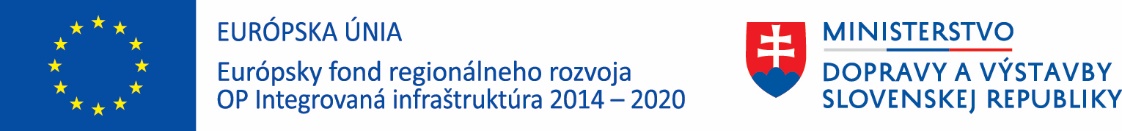 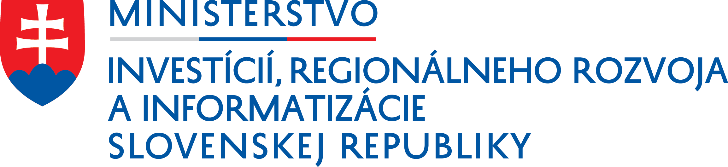 9) Zoznam podpornej dokumentácie v ŽoP
poskytnutie predfinancovania + priebežná platba
Operačný program Integrovaná infraštruktúra 2014 – 2020
Stav PO7 OPII
[Speaker Notes: Zameranie na detaily.
Prezentácia p. GRS celkový pohľad]
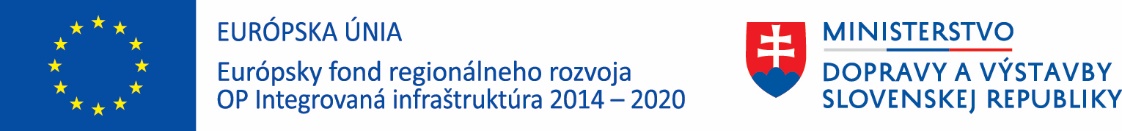 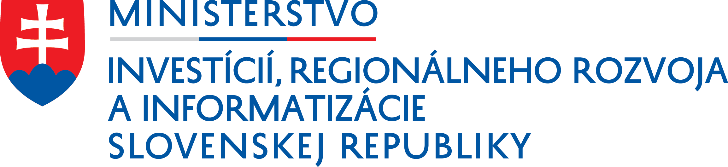 9) Zoznam podpornej dokumentácie
poskytnutie predfinancovania + priebežná platba
Operačný program Integrovaná infraštruktúra 2014 – 2020
Operačný program Integrovaná infraštruktúra 2014 – 2020
[Speaker Notes: Zameranie na detaily.
Prezentácia p. GRS celkový pohľad]
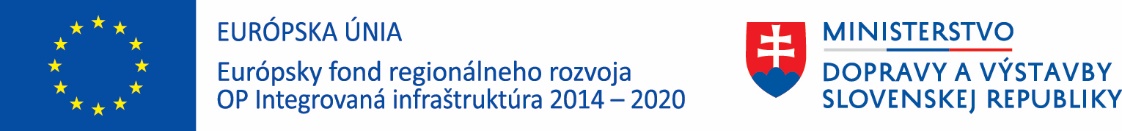 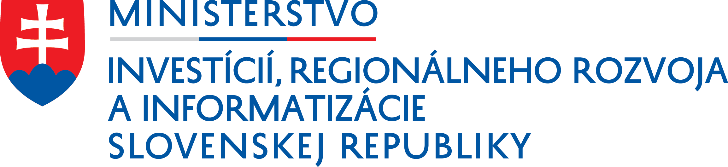 10) Zoznam podpornej dokumentácie
zúčtovanie predfinancovania
Operačný program Integrovaná infraštruktúra 2014 – 2020
Operačný program Integrovaná infraštruktúra 2014 – 2020
[Speaker Notes: Zameranie na detaily.
Prezentácia p. GRS celkový pohľad]
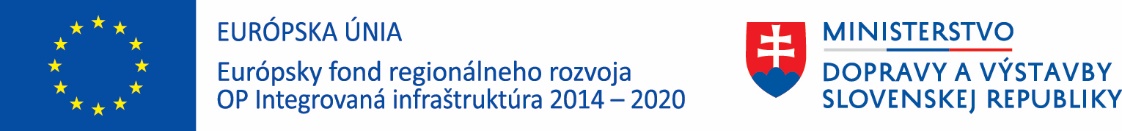 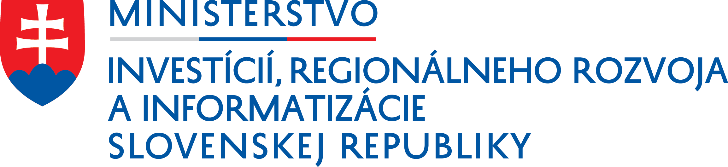 11) Najčastejšie nedostatky v ŽoP
Aké sú najčastejšie nedostatky, vďaka ktorým sa vracajú ŽoP na doplnenie?
Nie sú predložené všetky povinné prílohy (napr. likvidačný list, protokol zaradenia do majetku, fotodokumentácia, mapa pokrytia signálu a pod.).

Prijímateľ zaúčtoval výdavky v rozpore so Zmluvou o NFP (kapitálové = 022, bežné = 112).

Štruktúra deklarovaných výdavkov v ŽoP nezodpovedá rozpočtu v Zmluve o NFP (externé/interné).

Nesedia dátumy medzi faktúrou a preberacím protokolom. 

Na likvidačnom (krycom) liste k faktúre nie je vyplnená základná finančná kontrola. 

Mapa pokrytia signálu je len indikatívna (simulácia) – treba predložiť reálne pokrytie signálom.

V Doplňujúcich monitorovacích údajoch prijímateľ neuvádza, či sa v mieste realizácie projektu nachádzajú aj prístupové body z iných zdrojov.
Operačný program Integrovaná infraštruktúra 2014 – 2020
[Speaker Notes: Zameranie na detaily.
Prezentácia p. GRS celkový pohľad]
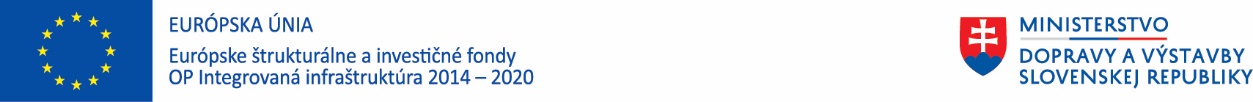 Ďakujeme za pozornosť